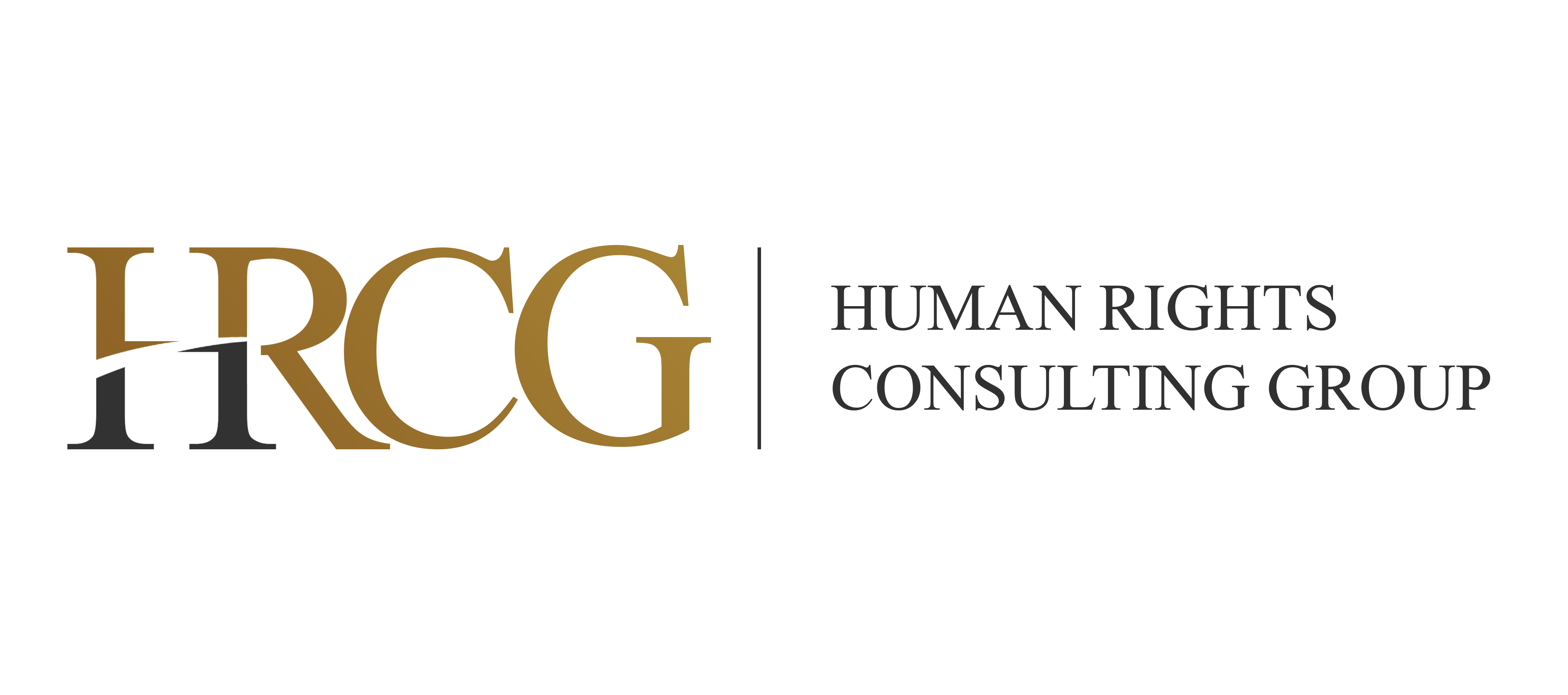 Защита персональных данных в законодательстве по регулированию цифровых технологий
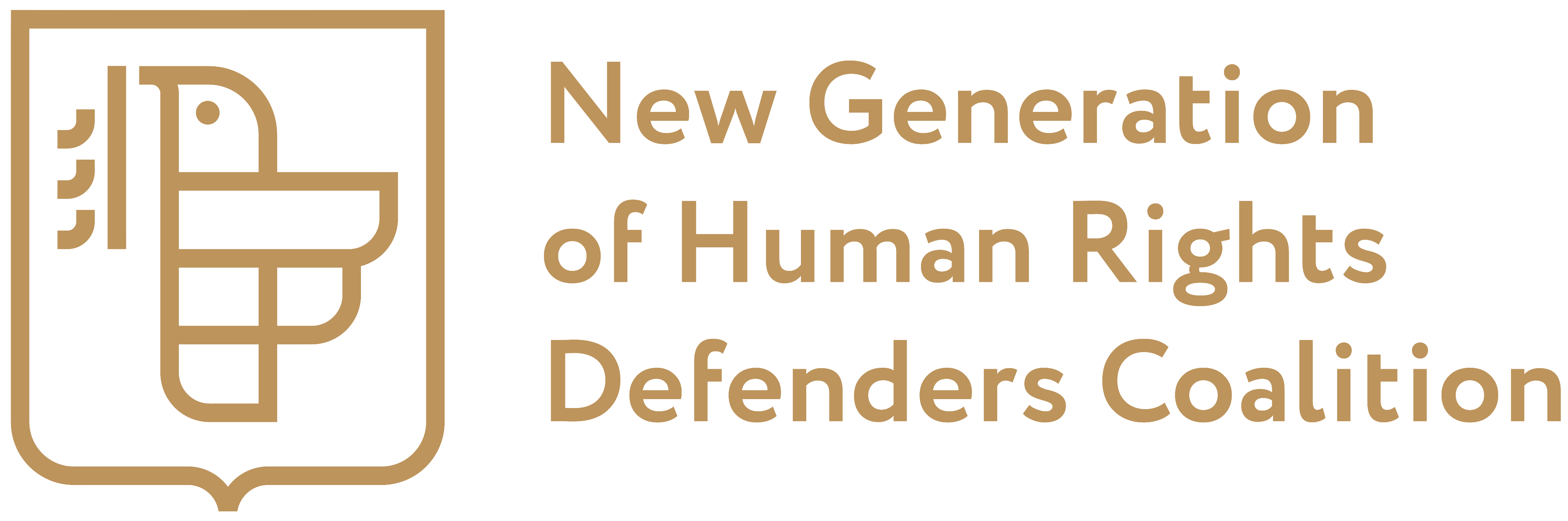 Арсен Аубакиров
Директор ОФ «Human Rights Consulting Group»
Координатор Коалиции Нового поколения правозащитников
Координатор Экспертной группы по цифровым правам

Privacy Week
24 февраля 2021 года
Уполномоченный орган по защите персональных данных
Понятийный аппарат
Независимость уполномоченного органа
Полномочия
Формирование НПА
Жалобы и мониторинг
Проверки и привлечение к ответственности
Участие гражданского общества
Международные стандарты

Законопроект о регулировании цифровых технологий
Международные стандарты
Общий регламент по защите персональных данных (Европейский союз) – 2016 год (вступление в силу – 2018 год)
Резолюция «Право на неприкосновенность частной жизни в цифровую эпоху» Генеральной Ассаблеи ООН от 2018 года
Конвенция о защите частных лиц в отношении автоматизированной обработки данных личного характера №108 (Совет Европы) – 1981 год (вступление в силу – 1985 год)
Закон Республики Казахстан от 25 июня 2020 года № 347-VI О внесении изменений и дополнений в некоторые законодательные акты Республики Казахстан по вопросам регулирования цифровых технологий
212 поправок в 38 законодательных актов, которые затрагивают следующие права человека в цифровой среде:
Право на частную жизнь (Privacy)
Защита персональных данных
Свобода выражения мнения онлайн
Право на доступ к информации 
Право на доступ к интернет-ресурсам и контенту
Анализ законопроекта – внутренний и внешний
И. Лоскутов:
Компетенции уполномоченного органа в сфере защиты персональных данных
Нормы биометрической аутентификации
Нормы о Национальной системе видеомониторинга
Применение сертификата безопасности интернет-ресурсами
О. Кириллюк:
Уполномоченный орган в сфере защиты персональных данных
Система национального видеомониторинга (с функцией распознавания лиц)
Биометрическая аутентификация
Использование искусственного интеллекта
Интернет вещей
Рекомендации (И. Лоскутов)
Рекомендации (О. Кириллюк)
Адвокация
Контактные данные:
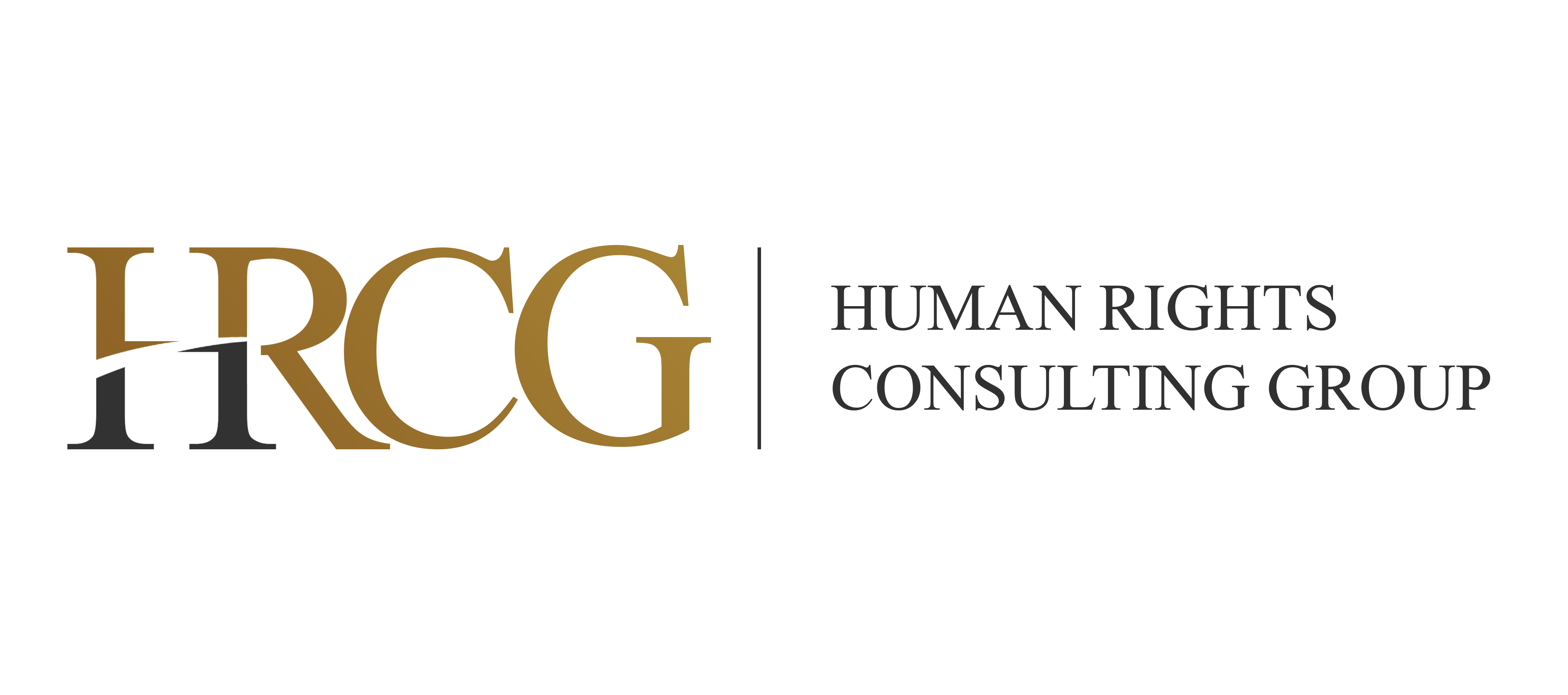 Арсен Аубакиров
+7 747 196 51 01 (WhatsApp, Telegram, Signal, Skype)
E-mail: aub.arsen@gmail.com
Профили в LinkedIn, Facebook, Instagram (@aub_ars)
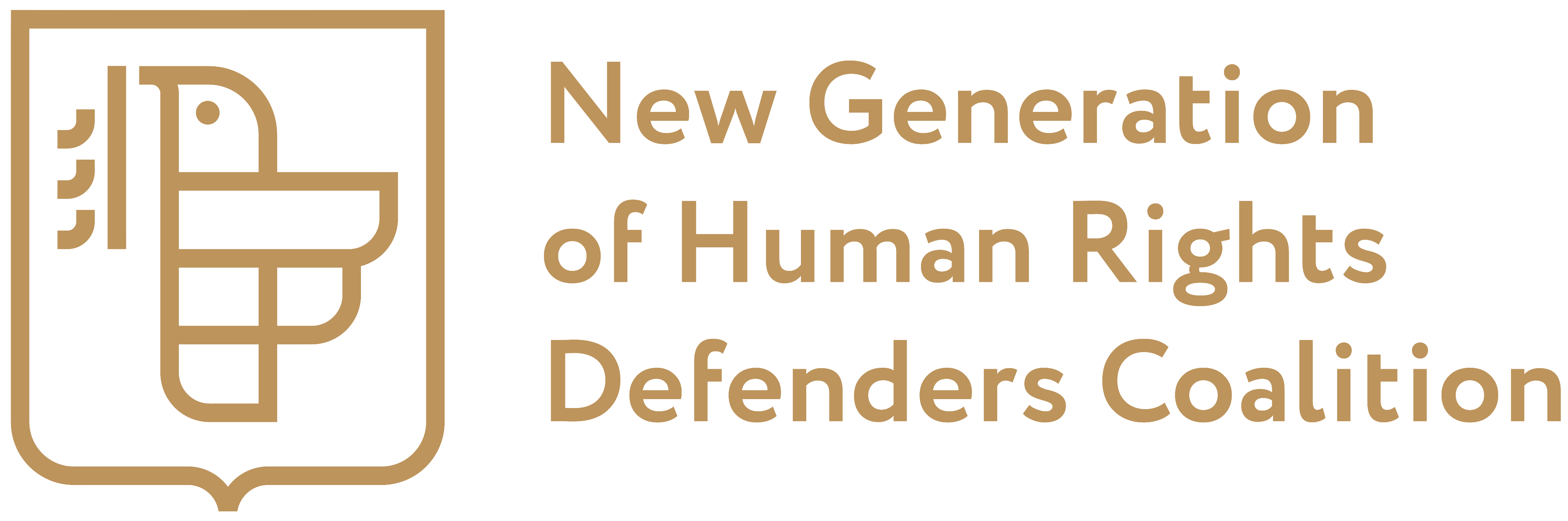